Australia, Brazil and the UK – the latest developments and implications for the online gambling industry
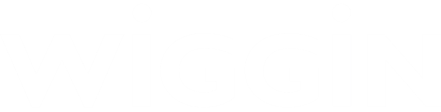 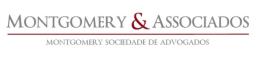 Legal Advice that Makes Business Work
Australia - Online Gambling  Regulation Jamie Nettleton, Partner, Addisons
Tuesday, 7 February 2017
Overview
How is online gambling regulated in Australia?
Interactive Gambling Act 2001
What has occurred since 2001?
Review of the Interactive Gambling Act
2016 Interactive Gambling Amendment Bill
Next steps
How is Online Gambling Regulated in Australia?
Federation
Gambling traditionally regulated at state level
Federal intervention – objectives
Bilateral regulation
Interactive Gambling Act – Key Principles
Origins
• Tobacco
• US
Interactive Gambling Act 2001
Prohibited Interactive Gambling Services
• Supply
• Publication/Broadcast of Advertisements
Interactive Gambling Act – Exclusions
Lotteries (save to a limited extent – not instantaneous)
Linked gaming machines
Telephone betting (what is a telephone?)
Wagering (save to a limited extent – not in-play on sports)
How is online gambling regulated in Australia?
In-play Restrictions
What has occurred in online gambling in Australia since 2001?
Removal of cross-border restrictions
Global entrants
Growth in betting activities and explosion in advertising
Product fee and integrity agreements
Bilateral regulation (Federal/State)
New products
What has occurred in online gambling in Australia since 2001?
Race Fields Regime
Wagering Operators
Ladbrokes
TATTSBET
Others
TABCORP
UNITAB
Sportsbet
RWWA
bet365
Betfair
Sportingbet
Unibet
HRNSW
ARU
Racing Victoria
Racing Queensland
Racing SA
GRV
NRL
Cricket Australia
Tennis Australia
Other Bodies
Racing NSW
Control Bodies
What has occurred in online gambling in Australia since 2001?
No material amendments to Interactive Gambling Act
Limited enforcement
Black list
Enforcement against broadcasters
Limited relevance /  Redundant?`
What has occurred in online gambling in Australia since 2001?
In-play restrictions challenged (click-to-call)
Complaints
ACMA referral to Federal Police
No action taken
Reviews of Australia’s Regulation of Online Gambling
2004 review of financial controls
Productivity Commission 2010
JSCOGR 2011
2013 DBCDE Report
2015 Review of Illegal Offshore Wagering (O’Farrell Review)
O’Farrell Review and Federal Government Response
19 Recommendations (All accepted except in-play)
16 targeting onshore bookmakers
3 targeting offshore bookmakers
None targeting specifically online gaming sector
Federal Government Response – Way Forward
3 tranches of reform
Greater enforcement
Consumer protection
Enable effective enforcement
Interactive Gambling Amendment Bill
Operational/advertising prohibitions unchanged / confirmed
Prohibition on supply and promotion of regulated interactive gambling services
Expanded powers for the ACMA
In-play restriction clarified
In-play venue betting permitted
Interactive Gambling Amendment Bill – 
What does it mean for Onshore Operators?
In-play
Recognition of venue betting
Additional restrictions
Greater likelihood of enforcement
Interactive Gambling Amendment Bill – What does it mean for Overseas Operators?
Extension of prohibitions to regulated interactive gambling services
Clarification of operational prohibition
Greater ability to enforce
powers of ACMA
Register [of Australian Licensed Operators]
notification of overseas regulators
movement alert list
Aiding and abetting offence
Online Gambling Reforms - Consultation
National standards
State/Territory Commitment
Online gambling regulation in Australia – 
what happens next?
Risks
Enforcement?
Black Market
Opportunities, but when?
Licensing regime
Australian Online Gambling - Conclusion
Change?
Further Review
Jamie Nettleton
Partner
Telephone  Facsimile  Email
+61 2 8915 1030
+61 2 8916 2030
jamie.nettleton@addisonslawyers.com.au
Jamie Nettleton heads the Addisons' team in the gambling law area and is recognised as one of  Australia's leading experts, advising on all aspects of gambling law and regulation. Jamie and  his team regularly assist gambling companies in their business strategies, including international  projects.
Jamie is the first Vice-President of the International Masters of Gaming Law and a Past Chair of the  Sports and Gaming Law Committee of the International Bar Association. He has presented  extensively on gambling law topics in Australia and internationally and has also contributed to  numerous authoritative international legal texts relating to gambling.
His expertise has been recognised through his role as a lecturer of Gambling Law, a course  presented as part of the Masters Degree of the University of Melbourne. He has been listed as a  leader in gaming and gambling in Chambers Global in each edition published since 2008.
Jamie also practises extensively in the Internet area and advises on all legal issues relating to  the Internet industry in Australia.
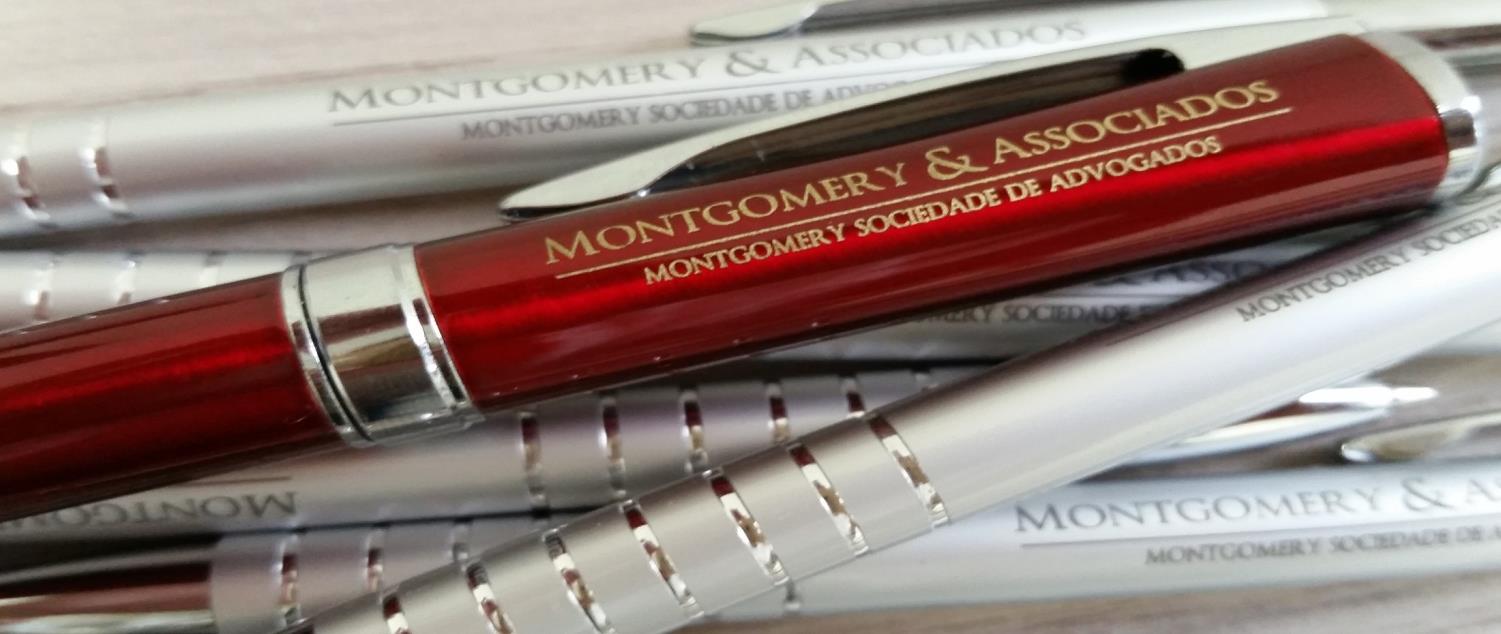 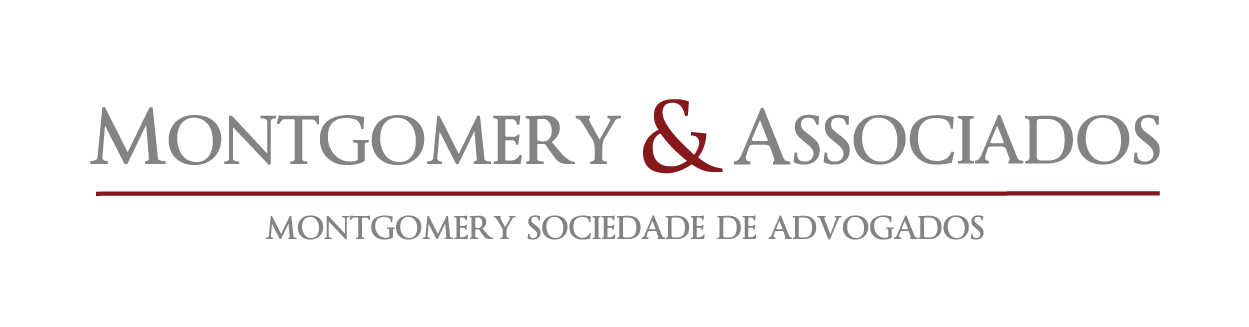 GAMING AND BETTING IN BRAZIL
Neil Montgomery
Wiggin Breakfast Seminar 
London, 7th February 2017
Current Legal Framework
Criminal Contraventions Law (Decree-Law No. 3,688/1941, as subsequently amended)
Governmental Lottery Law (Decree-Law No. 204/1967, as subsequently amended)
Horse Racing Law (Law No. 7,291/1984, as subsequently amended)
Federal Constitution of 1988, as subsequently amended
Brazilian Civil Code (Law No. 10,406/2002, as subsequently amended)
Sporting Lottery Law (Law No. 11,345/2006, as subsequently amended)
Supreme Court binding precedent No. 2/2007
Anti-Money Laundering Law (Law No. 12,682/2012, as subsequently amended)
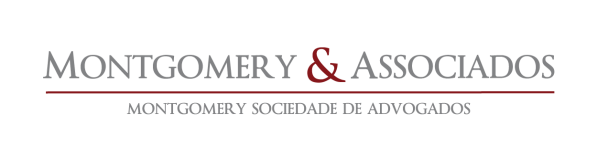 Current Legal Framework
Only legal forms of gambling:
State-run lottery and scratch cards
Horse Race betting at authorized racetracks
All other games of chance (games where winning or losing depends exclusively or mainly on luck) are prohibited, including sports betting
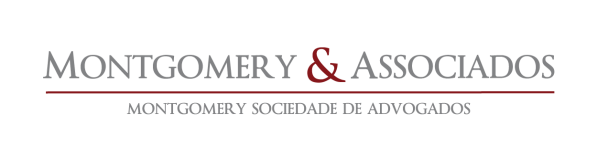 Penalties
PROVIDER
imprisonment of 3 months to one year; and
fine; and
confiscation of the establishment's furnishings.
The penalty will be increased by 1/3 if anyone underage participates in the games or works at the establishment.

PLAYER
Fine between BRL2,000 and BRL 200,000 (approx. GBP500 to GBP50,000)

PAYMENT PROCESSORS
The transfer of funds originating from illegal gaming is considered money laundering.  There is a bill of law seeking to prohibit credit and debit card operators from authorizing payments arising from illegal online gaming. It is awaiting the review  of the Senate’s Commission on Economic Matters, and if approved by such commission, must still be approved by the Senate’s plenary and then be sent to the House of Representatives.
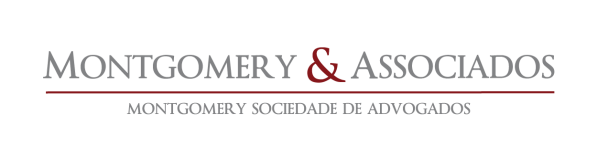 Proposed Legalization
Senate Bill of Law 186/2014
House of Representatives Bill of Law 442/1991
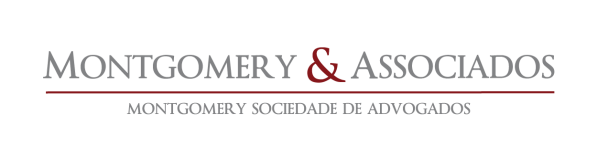 Authorised Games
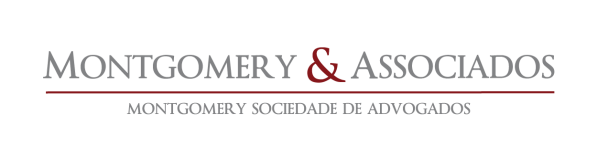 Licensed entities
Licensed entities must be:
Incorporated under Brazilian law, with headquarters and management in the country
Technically capable of conducting the activity
Financially and economically credible
Shareholders/managers must also provide documents such as income tax returns and clearance certificates, have no criminal precedents etc.
Bill 442/91 contemplates that the servers for online gaming operators must be located in Brazil.
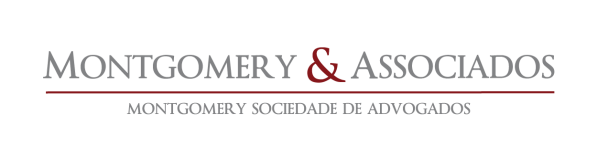 House of Representatives’ Bill of Law 442/1991
Registry for gambling addicts will be put into place, and an individual will be included either by choice or judicial order. Such persons cannot gamble.
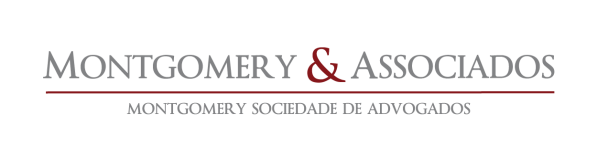 House of Representatives’ Bill of Law 442/1991 : Casinos
Land-based casinos: the number of establishments per state varies between one and three and is based on the number of inhabitants of each state. Based on the current population of each State:
São Paulo could have up to 3 casinos
Rio de Janeiro, Minas Gerais and Bahia could have up to 2 casinos each
Other Brazilian states could have 1 casino each
This limit does not apply to hydro-mineral resorts where casinos have previously been operated (i.e., certain cities in the State of Minas Gerais)
No group may be granted two licenses in the same state, nor more than 5 licenses in the country
Licenses will be granted for 30 years, renewable for another 30 years.
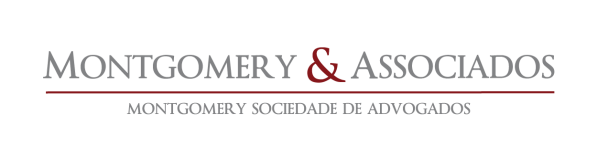 Senate Bill of Law 186/2014
Concessions of up to 25 years (renewable once for the same period).
A fee will be due to the Federal Government upon the granting of the concessions and upon their renewal
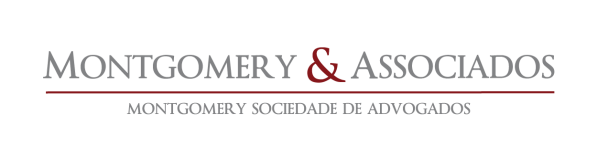 Senate Bill of Law 186/2014
All transactions must be made with identified persons
All establishments (except lotteries) must identify all persons entering the establishments and all transactions made
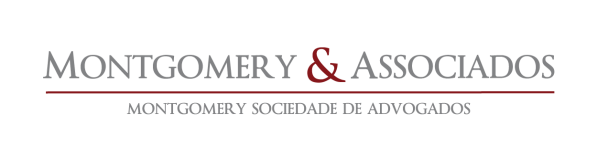 Bills 442/1991 and 186/2014: 
Taxation of operators
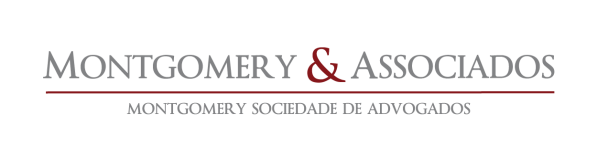 Bills 442/1991 and 186/2014: Taxation of players
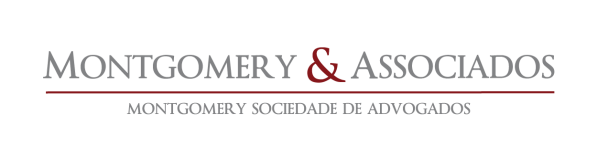 Main problems with the current wording of the Bills
Online gaming: neither law provides an adequate solution
Senate Bill 186/2014 provides for a governmental monopoly
House of Representatives 442/1991 provides for geographical restriction within licensed establishments
Tax burden on players and providers
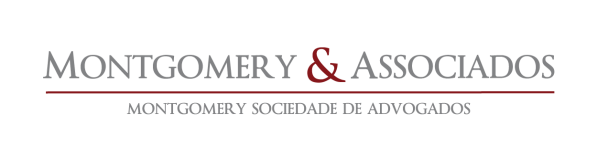 Supreme Court Ruling
The courts of the State of Rio Grande do Sul are of the opinion that the Federal Constitution, which was enacted after the Criminal Contravention Law (which prohibits games of chance), revoked such law.
Accordingly, they have issued decisions allowing establishments that exploit games of chance to remain open in such State
The matter has been taken to the Brazilian Supreme Court. Their ruling will be binding on all Brazilian courts.
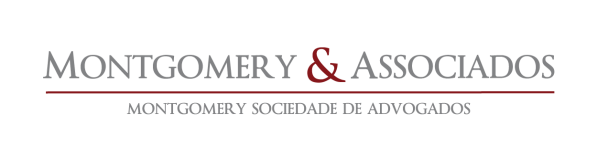 Neil Montgomery
Neil is the Founding and Managing Partner of Montgomery & Associados and also heads the firm’s Mind Sports, Draws and Gamming and Betting Practice Group. He is a dual national (British/Brazilian) and has practiced Brazilian law for 20 years. In addition to gambling and entertainment law, Neil specializes in advising foreign clients on doing business in Brazil. Neil is a published author and speaks at Brazilian and international conferences regularly and was the keynote speaker for Brazil at an e-Gaming Review Latin American Gambling Law Conference in Buenos Aires. He is the only Brazilian qualified lawyer to have been ranked in four different categories in Chambers & Partners’ Latin American Guide of Leading Lawyers.

neil.montgomery@montgomery.adv.br 
www.montgomery.adv.br
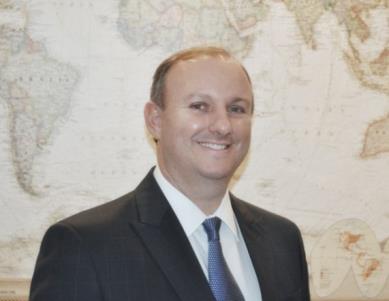 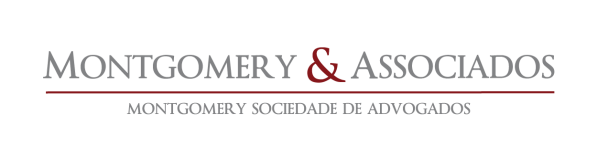 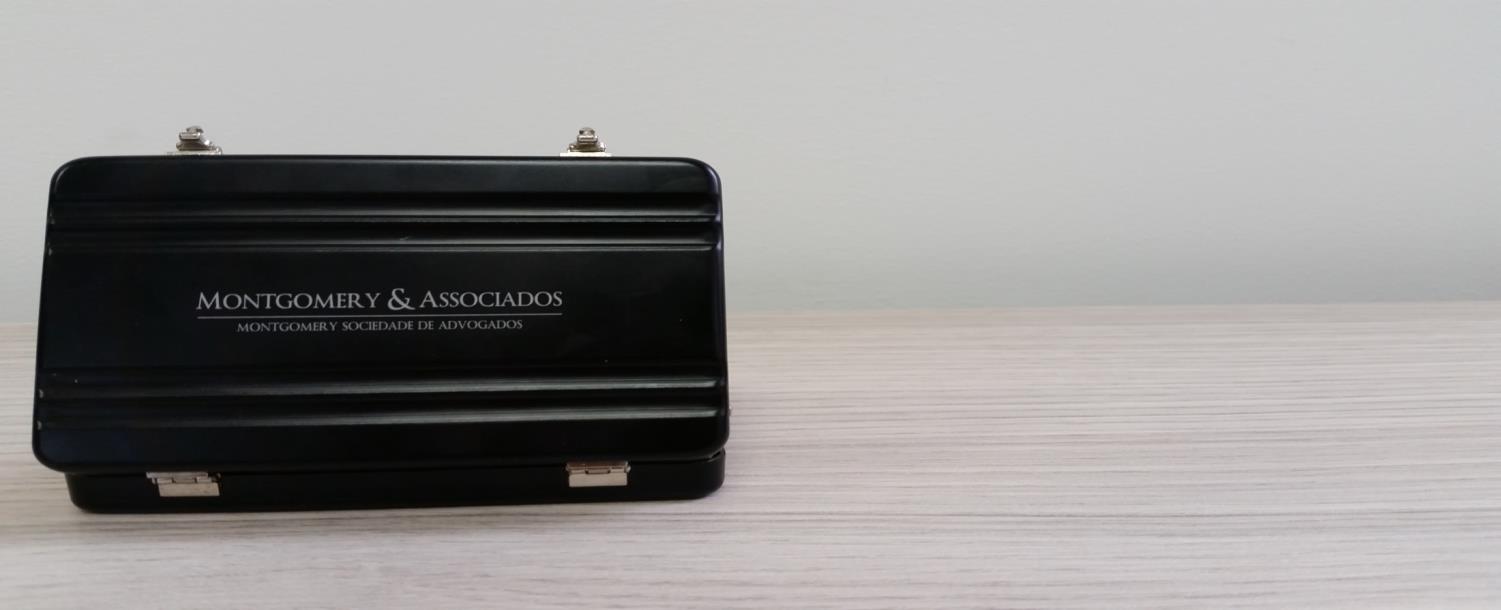 São Paulo

Rua Gomes de Carvalho, 1306, 3º andar, Vila Olímpia
04547005 – SP - Brasil

Tel.: +55 11 4096 4000
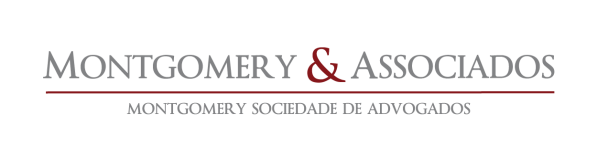 montgomery.adv.br
British gambling regulation – what next?
Steve Ketteley
07 February 2017
The quickening
"Our view remains that whilst recent licence and code changes, enforcement action and compliance work are having an impact; the pace of change within the industry needs to quicken…… You need to step up the pace of change - in how you handle customer complaints; ensure advertising is clear; simplify terms and conditions; develop your risk management strategies on money laundering; evaluate the impact of social responsibility initiatives - and, working across all these areas, in how you do more to share best practice."
Sarah Harrison, Chief Executive, Gambling Commission, 
"Raising standards" conference, 8 November 2016.
Building relationships
"What is encouraging is that we are seeing some operators coming forward and declaring issues of non-compliance to us. I commend those of you who have done this. Operators who spot an issue, declare it to us, implement a quick and effective improvement plan, focussed on preventing reoccurrence, and who make redress to consumers, should be credited. In this instance, we would certainly consider resolution through settlement rather than licence review."
Sarah Harrison, Gambling Commissioner, "Raising standards" conference, 8 November 2016.
Changes afoot
"Regulation works well when regulators use the right tool for the job. We have a wide range of regulatory tools and we aim to use them appropriately and proportionately. Favouring settlements as a matter of course is not the right way to achieve that proportionality."
"Changes to our enforcement strategy: putting the consumer first", 
Gambling Commission Consultation, January 2017
A fair deal?
"We’re worried players are losing out because gambling sites are making it too difficult for them to understand the terms on which they’re playing, and may not be giving them a fair deal. We are now investigating to see whether firms are breaking the law"
Nisha Arora, CMA Senior Director
 for Consumer Enforcement, October 2016
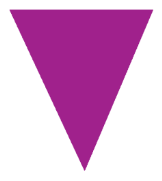 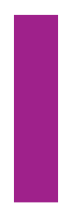 The industry "standard" is under the microscope
sign-up promotions;

palpable error; 

discretion to determine whether a consumer is in breach of 
     their contract and corresponding remedies; and 

complaints.
How well can you 
really know your customer?
"The Proceeds of Crime Act 2002 (POCA) places a legal obligation on gambling operators to be alert to attempts by customers to gamble money acquired unlawfully, either to obtain legitimate or ‘clean’ money in return (and, in doing so, attempting to disguise the criminal source of the funds) or simply using criminal proceeds to fund gambling. Both modes of operation are described as money laundering".
Introduction to the Gambling Commission's "Duties and responsibilities under the Proceeds of Crime Act 2002 Advice to operators (excluding casino operators)"
Third edition, November 2016.
A regulator’s role
“Regulators should recognise that a key element of their activity willbe to allow, or even encourage, economic progress and only tointervene when there is a clear case for protection.”
Hampton Report
March 2005
A regulator’s role
“When designing and reviewing policies, operational procedures and practices, regulators should consider how they might support or enable economic growth for compliant businesses and other regulated entities .”
The Regulators’ Code
April 2014
Consumers first....
“We aim to raise standards in the gambling industry through targeted actions that drive a culture where operators put consumers first".
"Changes to our enforcement strategy: putting the consumer first“
Gambling Commission Consultation, January 2017 , para 2.15 Annex 1
Business second...?
"We exist within a consumer landscape. We want gambling consumers in Britain to have trust and confidence that they will get the best prices".
"Changes to our enforcement strategy: putting the consumer first“
Gambling Commission Consultation, January 2017, para 1, page 3
There is no "right to bet"
"Just as you can decide whether or not you wish to place a bet, a gambling business is also free to decide who they accept bets from, and on what terms, in order to manage their business as they see fit….just like any other commercial business, a gambling business may sometimes withdraw offers or refuse bets in order to reduce risks to their business."
"Status of a bet as a contract", Gambling Commission website
Where are we now?
Any questions?
Stephen.Ketteley@wiggin.co.uk
Coach departing for ExCeL from: Adeline Place/Great Russell Street
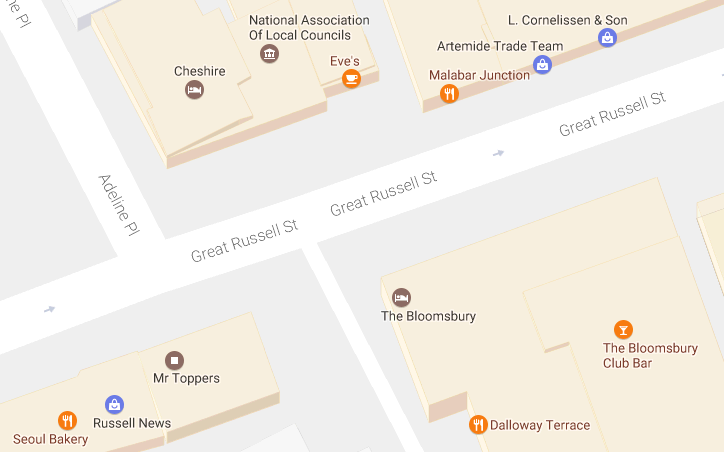 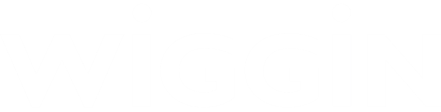